Έναρξη Ενότητας 1.1.2
Βασικές Αρχές και Έννοιες Διαλειτουργικότητας 
Basic Interoperability Concepts



ΕΘΝΙΚΟ ΚΕΝΤΡΟ ΔΗΜΟΣΙΑΣ ΔΙΟΙΚΗΣΗΣ
ΚΑΙ ΑΥΤΟΔΙΟΙΚΗΣΗΣ
ΕΚΚΔΑ
Βασικές Αρχές και Έννοιες Διαλειτουργικότητας
Basic Interoperability Concepts
ΕΘΝΙΚΟ ΚΕΝΤΡΟ ΔΗΜΟΣΙΑΣ ΔΙΟΙΚΗΣΗΣ
ΚΑΙ ΑΥΤΟΔΙΟΙΚΗΣΗΣ
ΕΚΚΔΑ
2
Σκοπός και στόχοι του προγράμματος  “Βασικές αρχές Διαλειτουργικότητας”Αναμενόμενα Αποτελέσματα
Σκοπός:
Η κατανόηση της έννοιας "διαλειτουργικότητα" και ο προσδιορισμός της στο γενικότερο πλαίσιο του ψηφιακού μετασχηματισμού και του εκσυγχρονισμού της δημόσιας διοίκησης
Στόχοι: 
Η ομοιόμορφη κατανόηση των πλεονεκτημάτων που μπορεί να προσφέρει η διαλειτουργικότητα στην ανάπτυξη αποτελεσματικών και αποδοτικών υπηρεσιών ηλεκτρονικής διακυβέρνησης
Η αναγνώριση-ανάλυση των εμποδίων, των προκλήσεων και των ευκαιριών για την υλοποίηση διαλειτουργικών δημόσιων υπηρεσιών από λειτουργική και τεχνική άποψη
Η εκμετάλλευση και επαναχρησιμοποίηση, σε εθνικό επίπεδο, της διεθνούς και ευρωπαϊκής εμπειρίας μέσω της μελέτης σχετικών πρωτοβουλιών και βέλτιστων πρακτικών
Η δημιουργία κινήτρων προς τους συμμετέχοντες να δραστηριοποιηθούν στην υλοποίηση διαλειτουργικών δημόσιων υπηρεσιών
Η πιλοτική χρήση του Slidewiki και διερεύνηση της δυνατότητας παροχής Ανοικτών Μαθημάτων (Open Courses Ware ) από το ΕΚΔΔΑ
3
Ομάδα Στόχος
Το πρόγραμμα απευθύνεται σε υπηρεσίες της Κεντρικής Διοίκησης ή της Τοπικής Αυτοδιοίκησης που παρέχουν ηλεκτρονικές υπηρεσίες προς τους πολίτες, τις επιχειρήσεις και άλλους δημόσιους φορείς (G2B, G2G, G2C) επαναχρησιμοποιώντας πληροφορίες και στοιχεία που διαθέτουν άλλοι δημόσιοι ή ιδιωτικοί  φορείς. 
Συμπληρωματικά, η Open Courseware έκδοση  αυτού του προγράμματος επικεντρώνεται στην ευαισθητοποίηση όλων όσων ενδιαφέρονται για αυτά τα θέματα, συμπεριλαμβανομένων των φορέων διαλειτουργικότητας.
4
Περιεχόμενο Προγράμματος
Δημόσιες η-υπηρεσίες – Εννοιολογικό μοντέλο
Εισαγωγή στη Διαλειτουργικότητα 
Βασικά θέματα διαλειτουργικότητας και έννοιες
Διεθνές και Ευρωπαϊκό πλαίσιο διαλειτουργικότητας (Υπόβαθρο, Ιστορικά στοιχεία, κίνητρα, κ.α.)
Ευρωπαϊκή Στρατηγική Διαλειτουργικότητας
Ευρωπαϊκό Πλαίσιο Διαλειτουργικότητας
Ευρωπαϊκή Αρχιτεκτονική Αναφοράς για τη Διαλειτουργικότητα
Τομεακές πρωτοβουλίες
Παρατηρητήριο Εθνικών Πλαισίων Διαλειτουργικότητας 
Βέλτιστες πρακτικές διαλειτουργικότητας δημοσίων υπηρεσιών – παραδείγματα
5
Υποστηρικτικό υλικό
1.	Εκπαιδευτικό υλικό σε μορφή σημειώσεων
2. Εκπαιδευτικό υλικό σε μορφή παρουσιάσεων
3.	Παραδείγματα από Μελέτες περίπτωσης
4.	Εκπαιδευτικό υλικό στο Slidewiki (υπό κατασκευή)
5.	Κατάλογος από διαδικτυακές διευθύνσεις με χρήσιμες πληροφορίες και υλικό για τους επιμορφούμενους. 
7.	Επεξεργασμένα παραδείγματα. 
8.	Ερωτηματολόγιο
6
Επικοινωνία
Εθνικό Κέντρο Δημόσιας Διοίκησης και Αυτοδιοίκησης
Πειραιώς 211, 177 78 – Ταύρος , www.ekdd.gr   

Τηλ.: +302131306279
7
Τέλος Ενότητας 1.1.2
Χρηματοδότηση
Το παρόν εκπαιδευτικό υλικό έχει αναπτυχθεί στο πλαίσιο του εκπαιδευτικού έργου του ΕΚΔΔΑ.
Το έργο με το ακρωνύμιο SlideWiki «Large-scale pilots for collaborative OpenCourseWare authoring, multiplatform delivery and Learning Analytics» έχει χρηματοδοτήσει μόνο την αναδιαμόρφωση του εκπαιδευτικού υλικού.
Το έργο υλοποιείται στο πλαίσιο του Ευρωπαϊκού προγράμματος Έρευνας «Horizon 2020» και χρηματοδοτείται από την Ευρωπαϊκή Ένωση.
Σημειώματα
Σημείωμα Ιστορικού Εκδόσεων Έργου
Το παρόν έργο αποτελεί την έκδοση 1.0. 
Έχουν προηγηθεί οι κάτωθι εκδόσεις:
Έκδοση διαθέσιμη εδώ.
Σημείωμα Αδειοδότησης
Το παρόν υλικό διατίθεται με τους όρους της άδειας χρήσης Creative Commons Αναφορά, Μη Εμπορική Χρήση Παρόμοια Διανομή 4.0 [1] ή μεταγενέστερη, Διεθνής Έκδοση. 
Εξαιρούνται τα αυτοτελή έργα τρίτων π.χ. φωτογραφίες, διαγράμματα κ.λ.π., τα οποία εμπεριέχονται σε αυτό και τα οποία αναφέρονται μαζί με τους όρους χρήσης τους στο «Σημείωμα Χρήσης Έργων Τρίτων».
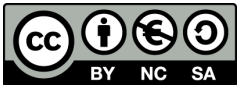 Διατήρηση Σημειωμάτων
Οποιαδήποτε αναπαραγωγή ή διασκευή του υλικού θα πρέπει να συμπεριλαμβάνει:
το Σημείωμα Αναφοράς
το Σημείωμα Αδειοδότησης
τη δήλωση Διατήρησης Σημειωμάτων
το Σημείωμα Χρήσης Έργων Τρίτων (εφόσον υπάρχει)
μαζί με τους συνοδευόμενους υπερσυνδέσμους.